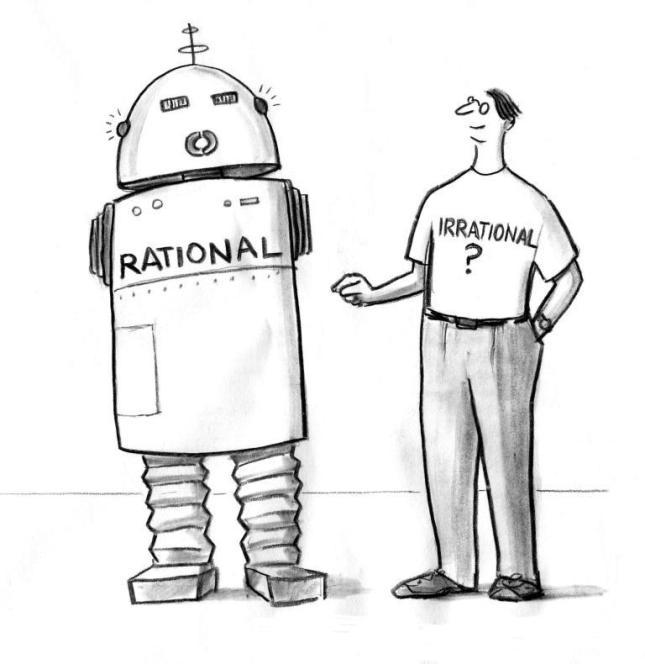 Epistemology and Rationality
Kareem Khalifa
Philosophy Department
Middlebury College
Overview
Epistemological Theories
P&C’s Analytical Theory
Naturalism
Generic Rationality
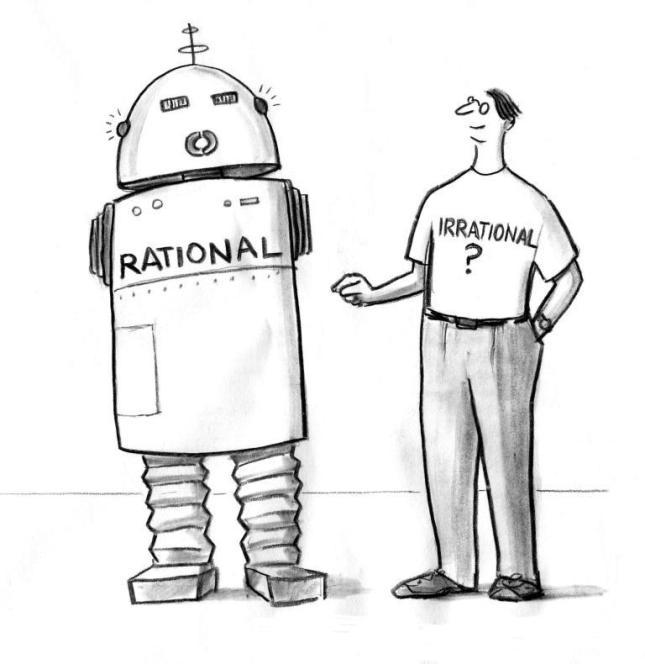 1. Epistemological Theories
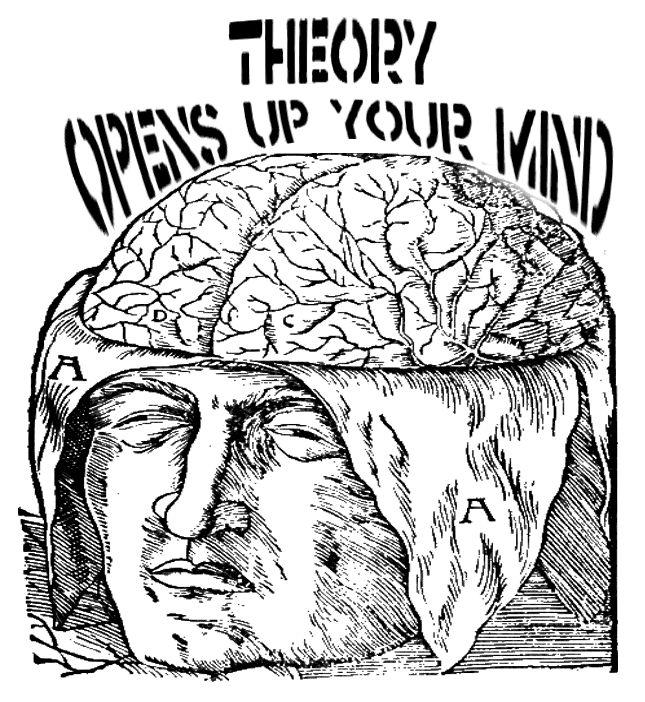 1.1. Levels of theorizing
1.2. Kinds of cognition
2. Pollock and Cruz’s Analytical Theory
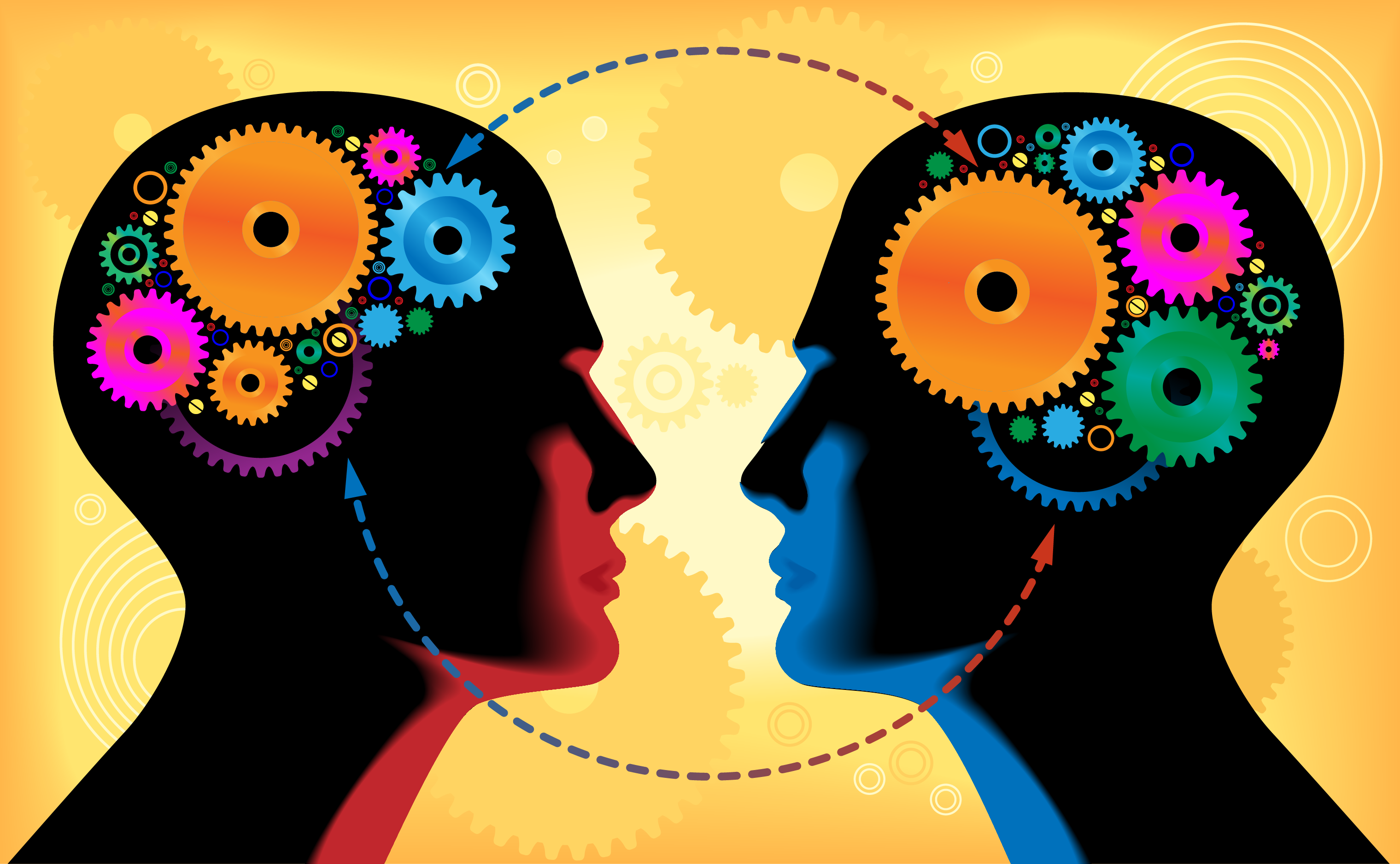 3. Naturalized Epistemology
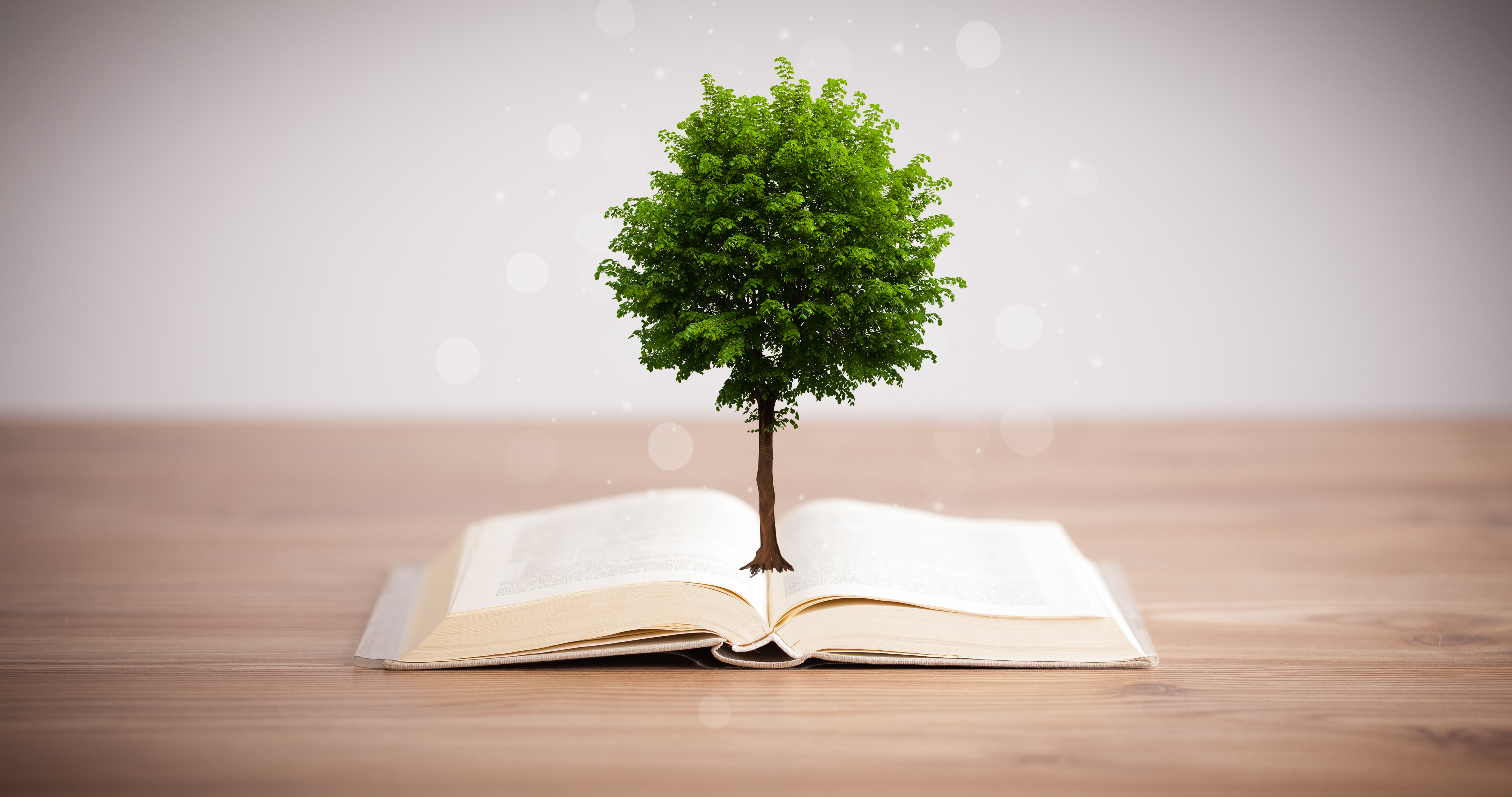 3.1. Methodology of intuitions
3.2. Broad naturalism
3.3. Quinean naturalism
3.4. Compatibilist naturalism
3.5. Bootstrapping objection
3.6. Naturalist response
4. Generic rationality
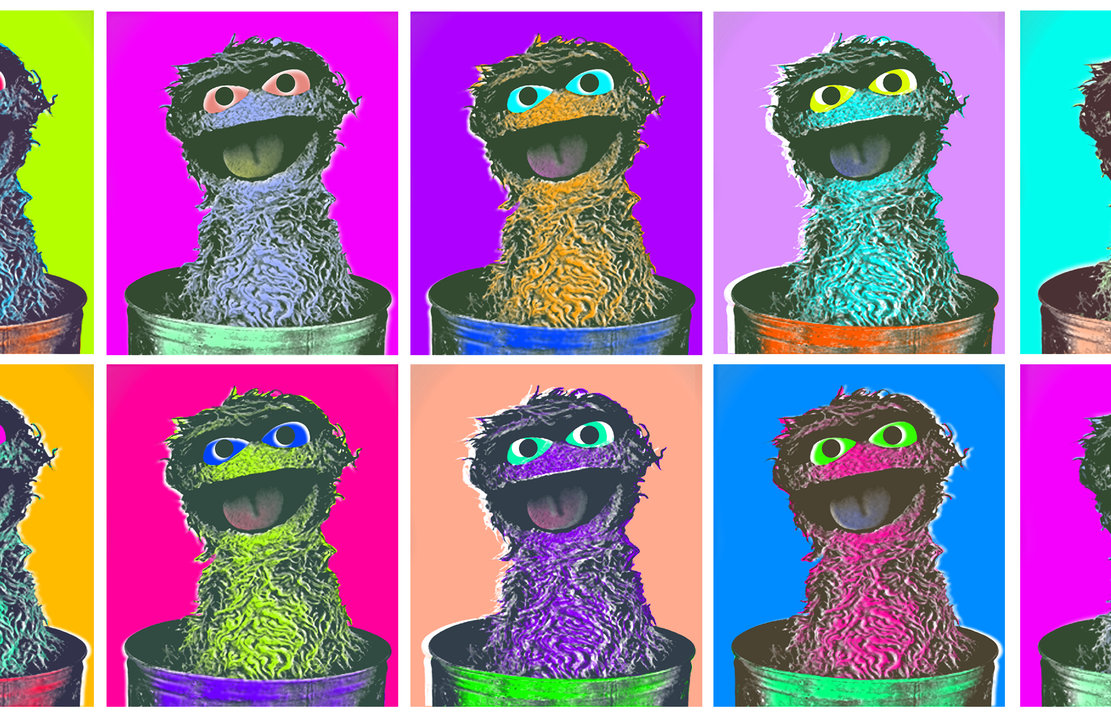 4.1. How to evaluate it?
4.2. The Oscars
4.2.1. Oscar I
4.2.2. Oscar II
4.2.3. Oscar III